Close reading
Een korte inleiding
Wat zijn de doelen van close reading?
Hoofddoel: 
Fisher & Frey (2012): Close reading is de praktijk dat 
leerlingen doelgericht kritisch een tekst onderzoeken 
door deze meerdere keren te lezen.

Nevendoel: 
Leerlingen routines in het effectief omgaan met complexe teksten bijbrengen.
Het kunnen omgaan met moeilijke teksten is volgens McSparrow
Ruby (2014) de belangrijkste voorspeller voor schoolsucces.
WAAR GAAT HET BIJ CLOSE READING OM? WAT ZIJN BELANGRIJKE ACTIVITEITEN?
Volgens Fisher, Frey en  Hattie (2016):

Leerlingen de tekst of een deel ervan doelgericht laten (her)lezen;
Leerlingen aantekeningen laten maken om wat ze dachten vast te kunnen houden;
Leerkrachten die het leesproces sturen door tekstgerichte vragen 
te stellen, te laten discussiëren en te analyseren;
Leerlingen verbanden in de tekst laten leggen;
Het toepassen van informatie uit de tekst.

Kortom: bij close reading staat het gefocust zijn op de tekst centraal.
Stellen leesdoel


Oriënterend lezen tekst (voor wie? Grote lijnen)


Gericht lezen: waarom schreef de schrijver de tekst? (doel?)


Lezen tekst om vragen te beantwoorden of voor stellingname


Leesdoel bereikt?
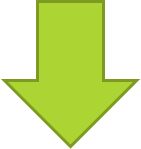 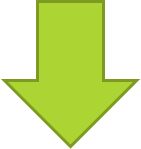 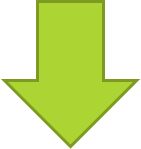 Ondersteunende activiteitenclose reading
herlezen

aantekeningen maken

tekstgerichte vragen formuleren

discussiëren

samenwerken
WAT VRAAGT CLOSE READING VAN STUDENT? •
de tekst centraal stellen en voortdurend bewijs in de tekst zoeken. 
de tekst letterlijk goed lezen
zich richten op de schrijver en diens woordgebruik;
leren nadenken over de tekst en/of delen van de tekst;
lezen, herlezen en de tekst bediscussiëren;
 weten hoe teksten opgebouwd zijn;
 leren reflecteren op de inhoud van de tekst;
 aantekeningen bij de tekst leren maken.

Kortom: 
Close reading is geen vaardigheid die vanzelf komt aanwaaien.
Bronvermelding:
https://www.ecno.nl/sites/default/files/files/Hand-out%20Presentatie%20workshop%20De%20opkomst%20van%20Close%20Reading%20nader%20bekeken.pdf
HET VERSTERKEN VAN HET BEGRIJPEND LEZEN DOOR CLOSE READING
Dr. Kees Vernooy
Lector emeritus Effectief taal en leesonderwijs
Expertisebureau Effectief onderwijs
16 november 2017